Expert Content
Strategy Guide
Insurance Social Media Graphics
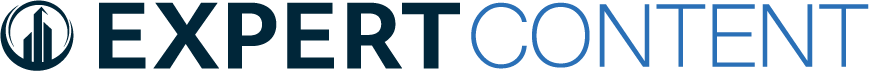 Insurance Social Media Graphics
Social Media Graphics and suggested post copy
These graphics and post messages cover common lifestyle or family changes such as marriage and divorce, new baby/grandchild, and home renovations or moving. Leverage the social media content to engage followers during pivotal moments in their life and encourage them to reach out to discuss insurance benefits. 



*All communications should be reviewed prior to publishing to users.
Social Media
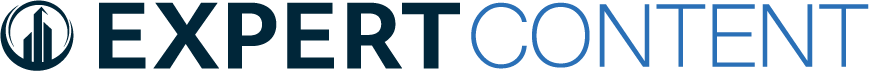 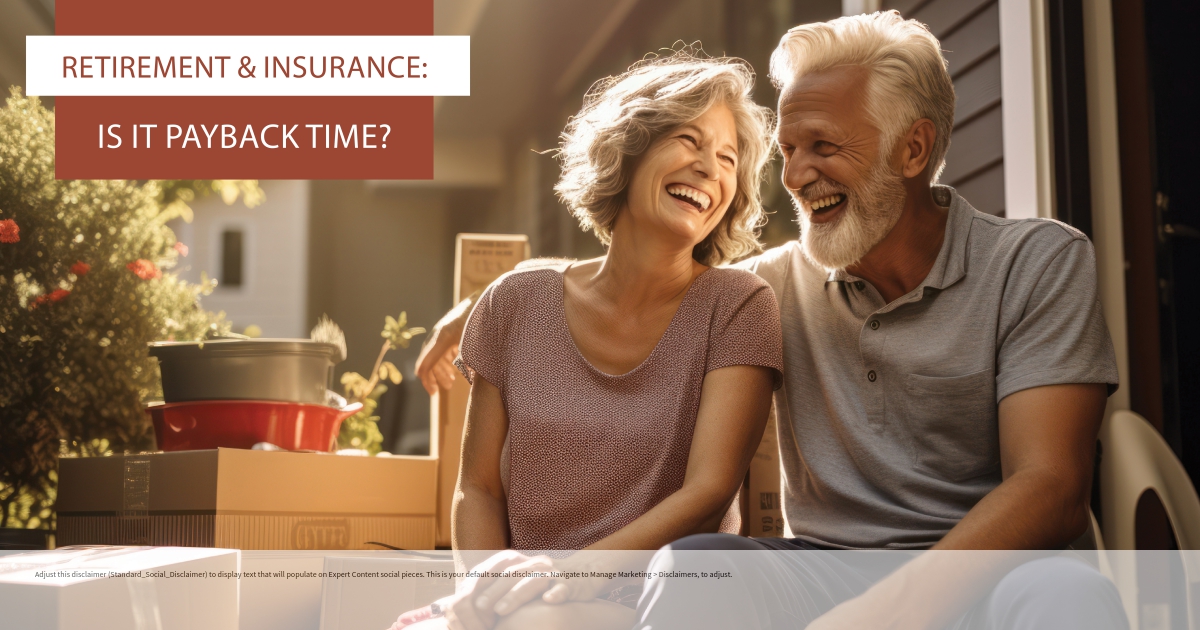 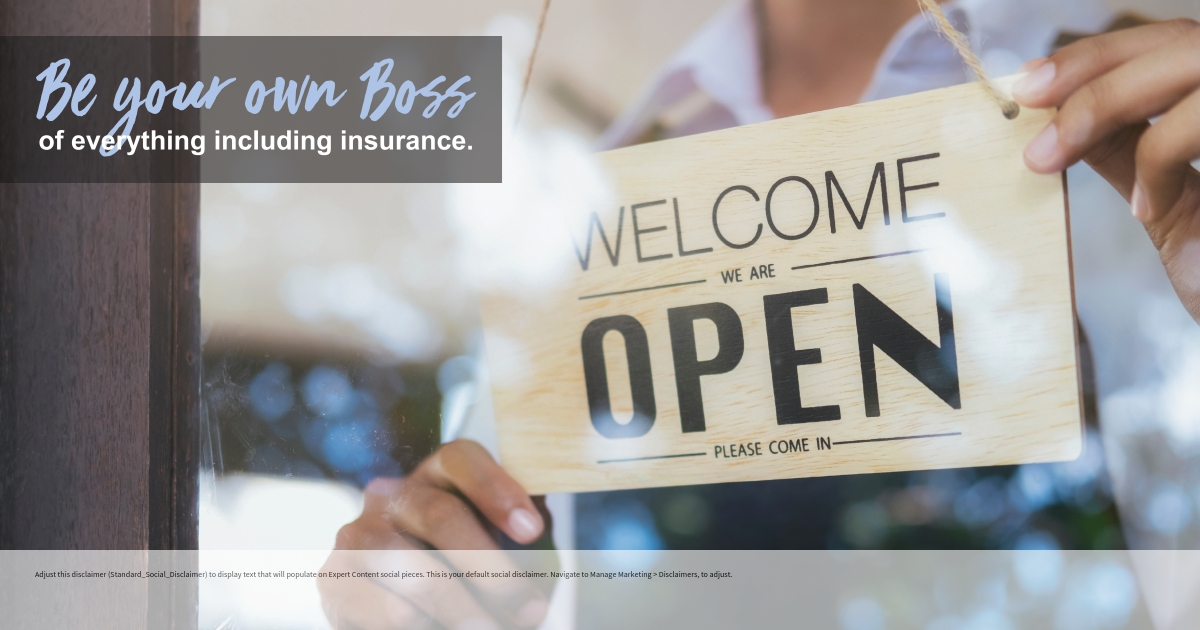 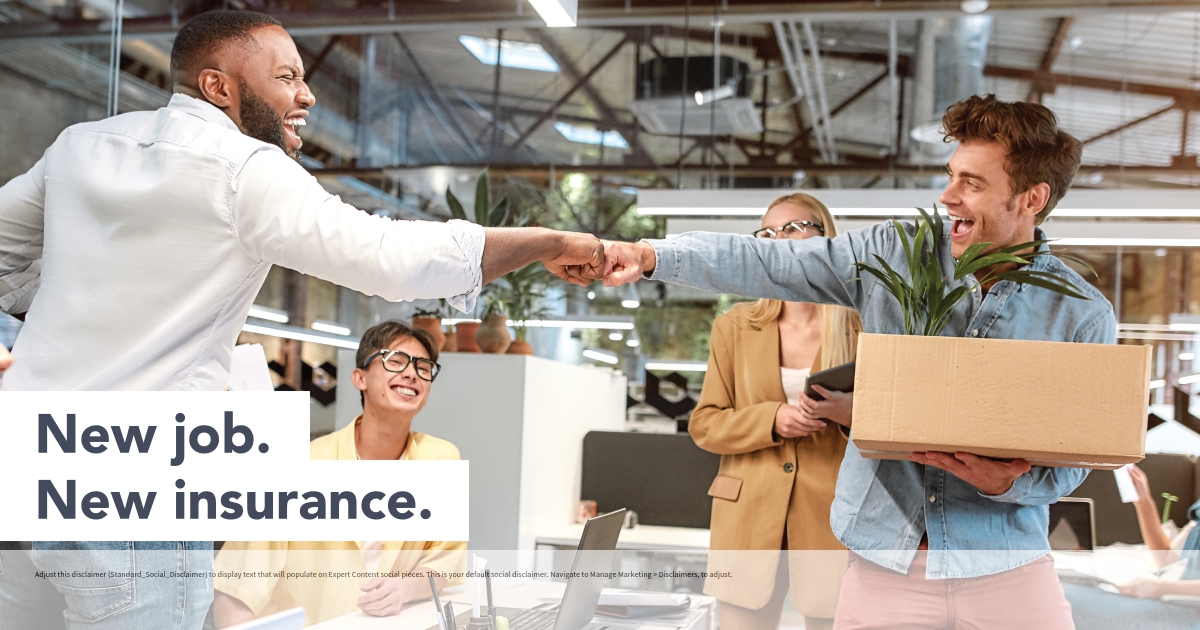 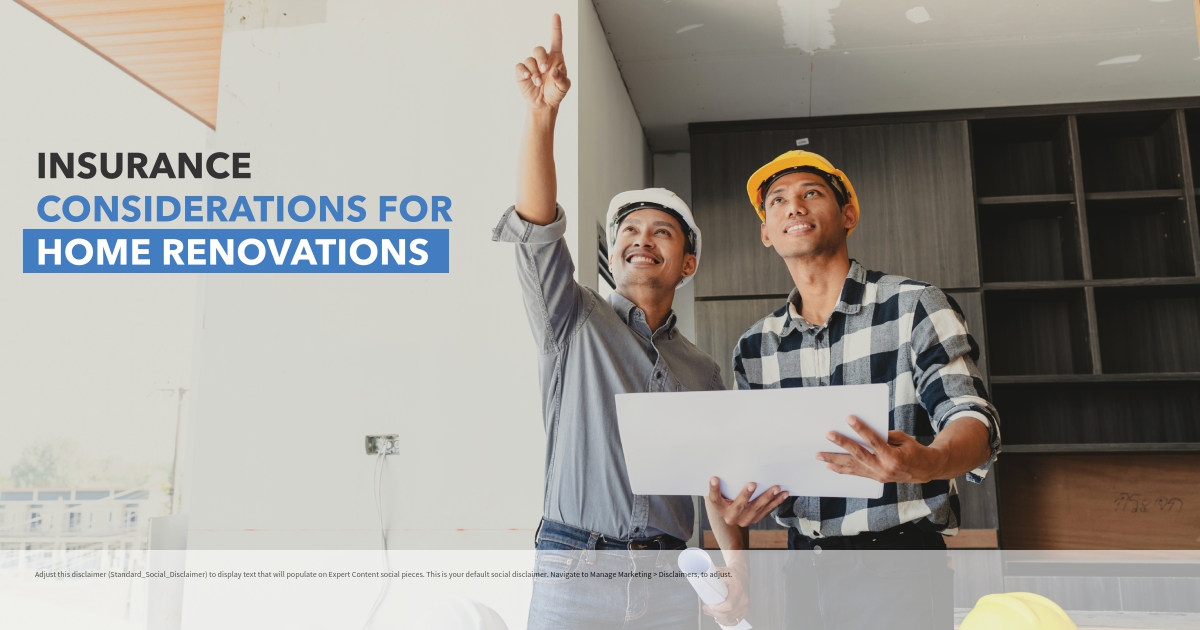 [Speaker Notes: This page should be used for Social Media (duplicate as needed)]
Social Media
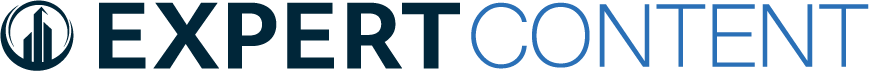 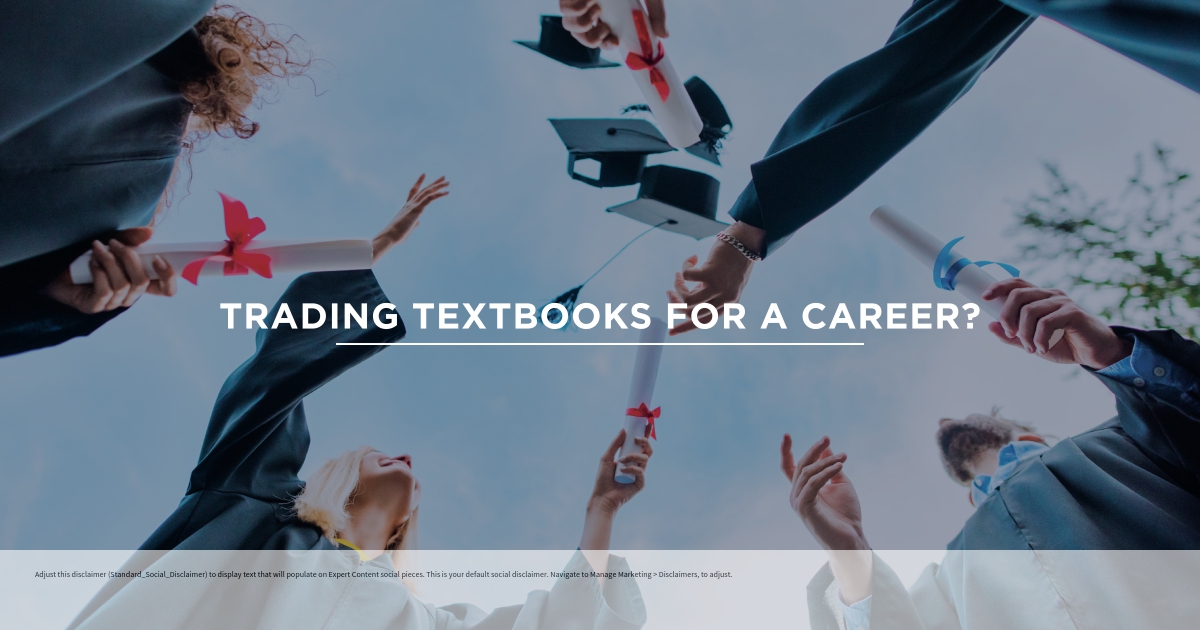 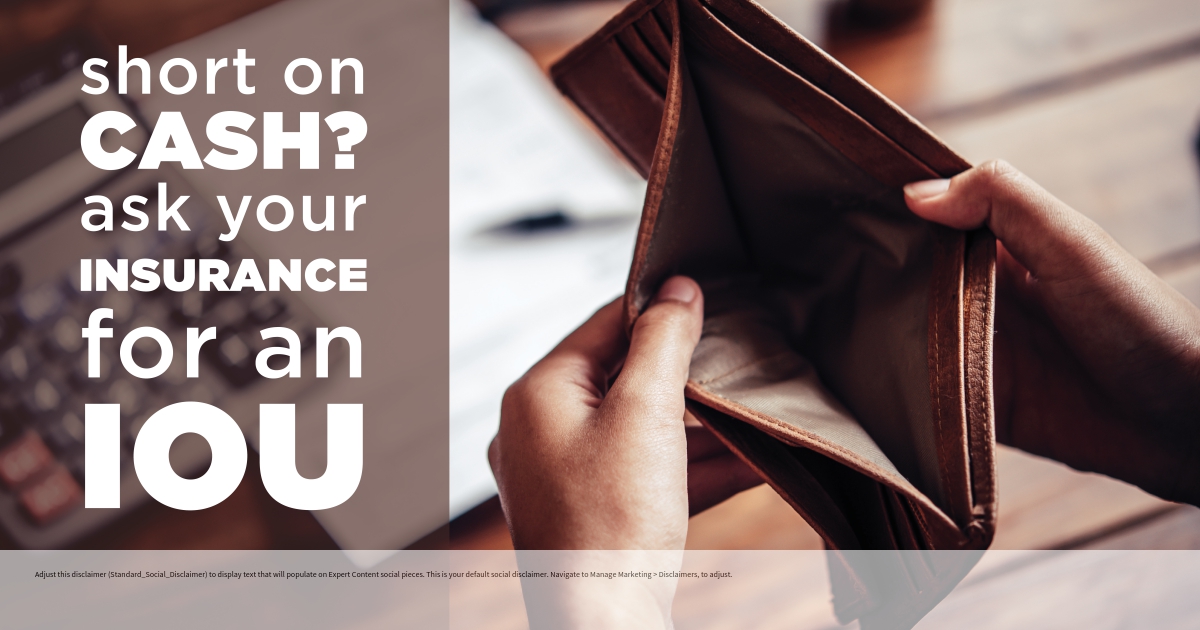 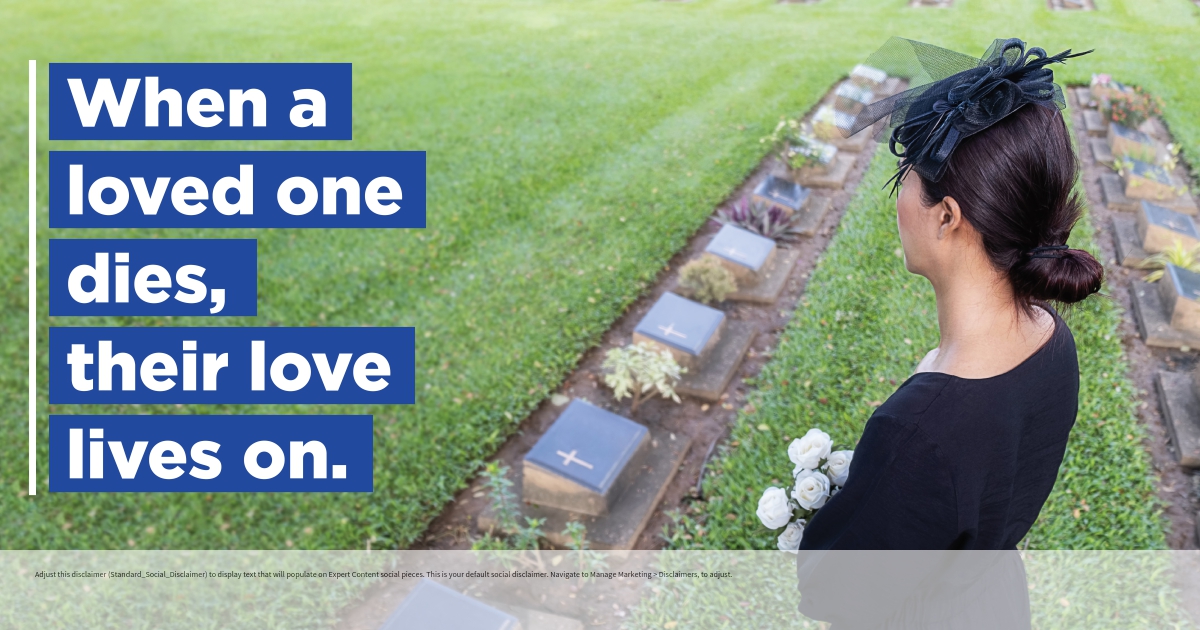 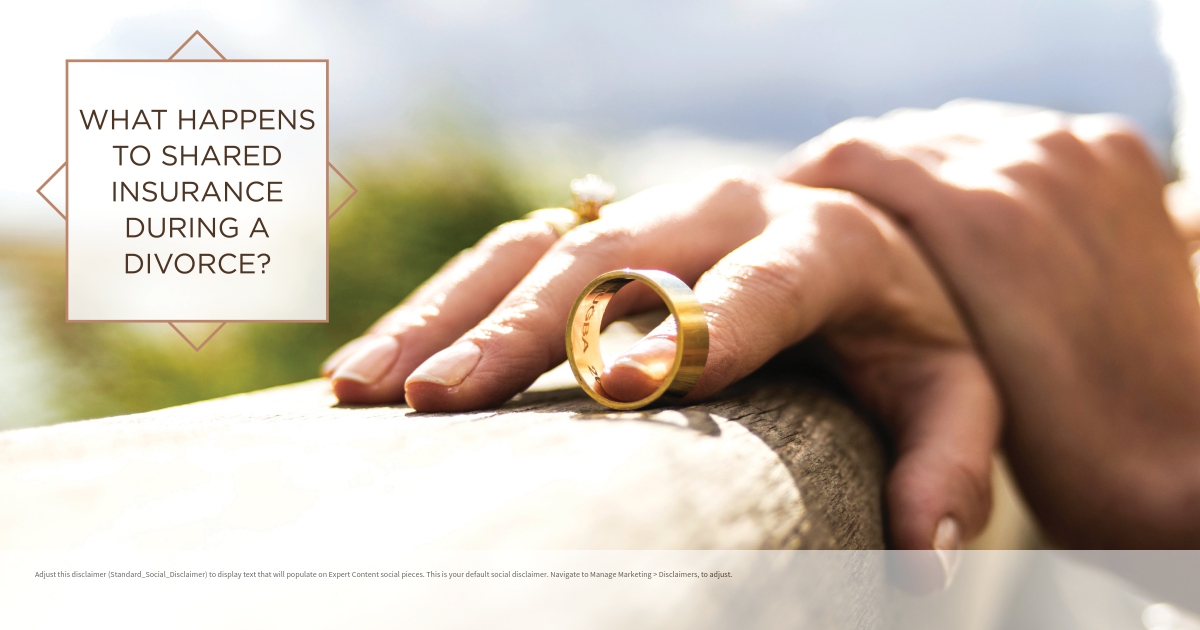 [Speaker Notes: This page should be used for Social Media (duplicate as needed)]
Social Media
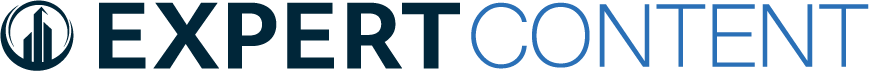 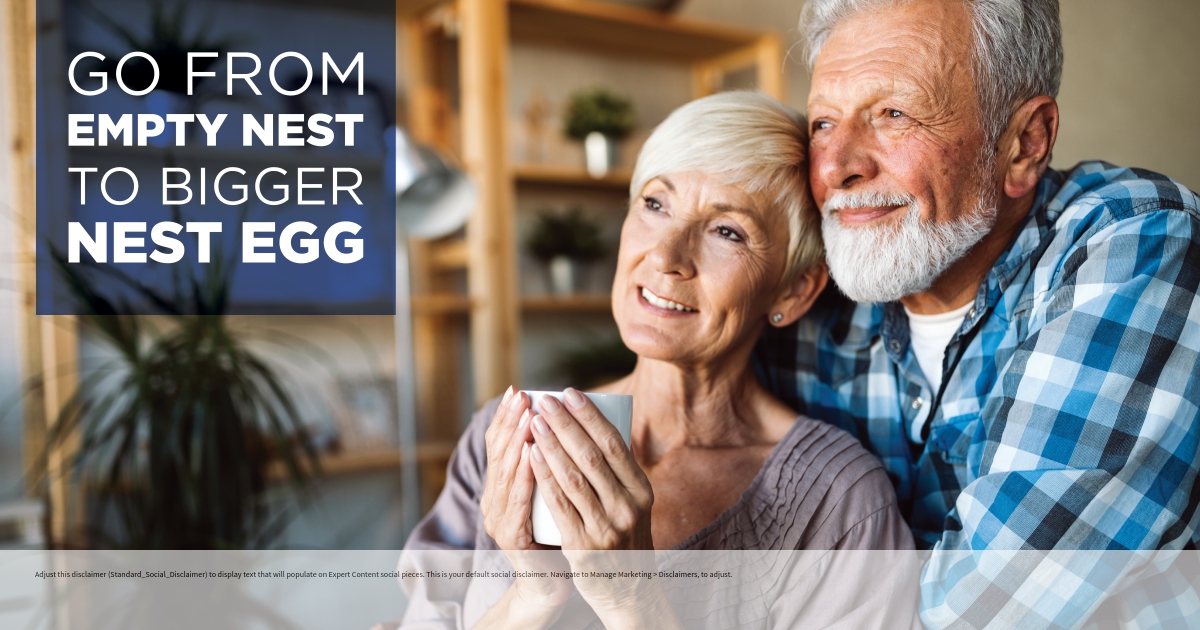 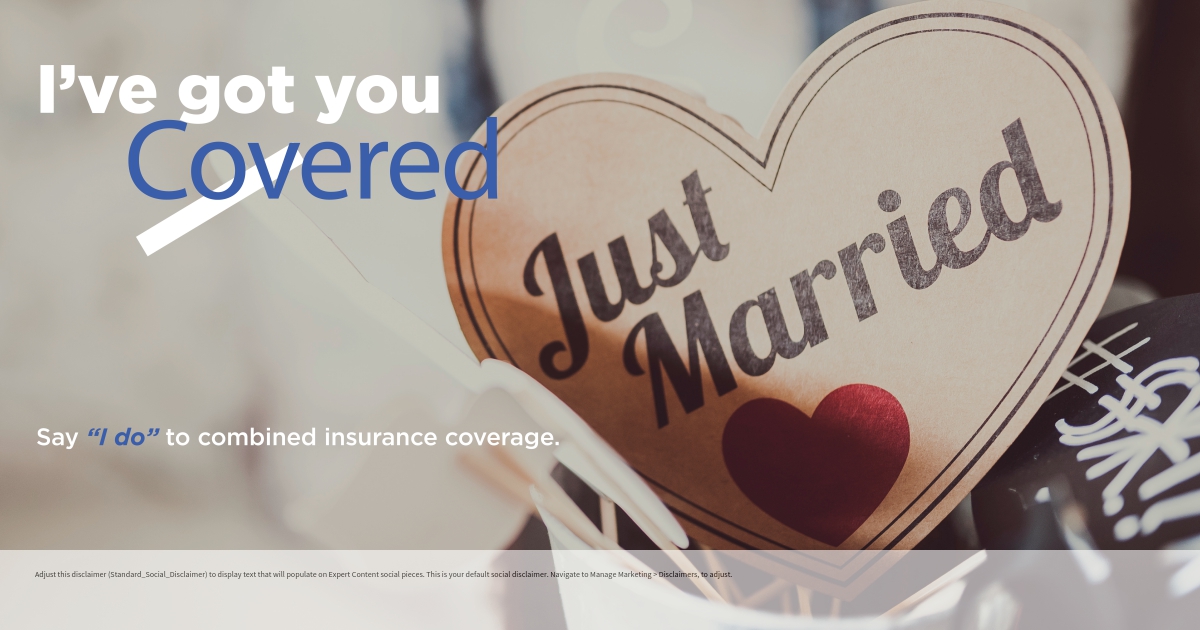 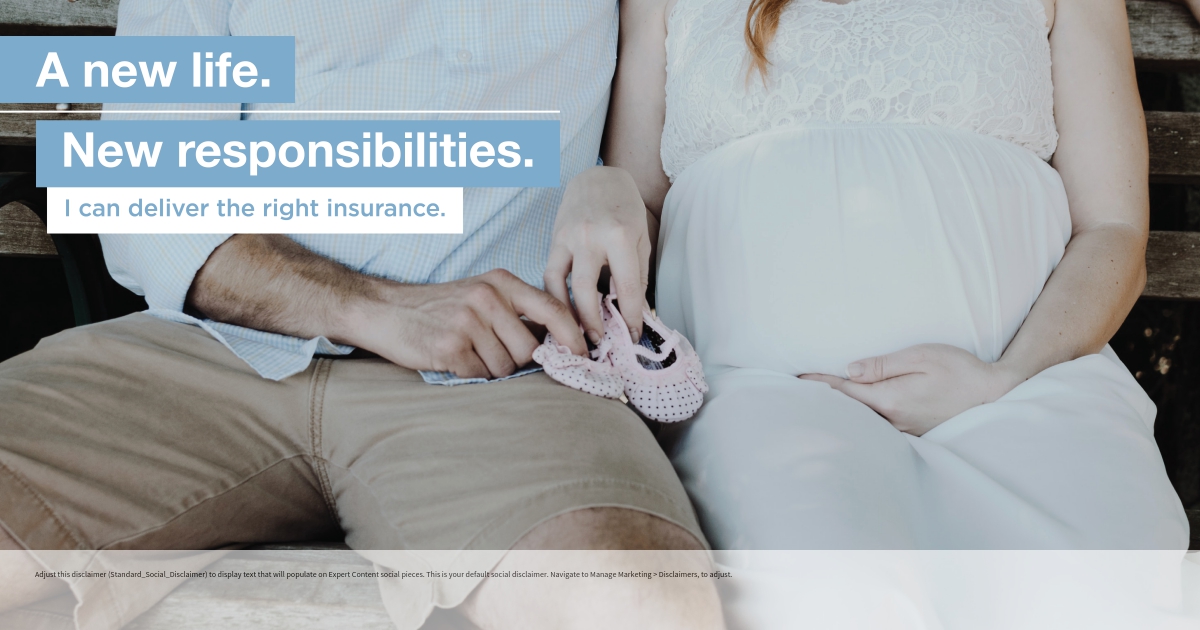 [Speaker Notes: This page should be used for Social Media (duplicate as needed)]